Developing a Transport-Related Social Exclusion Index for CanadaMaria Laura Guerrero Balarezo Polytechnique Montréal-CIRRELTGenevieve Boisjoly Polytechnique Montréal-CIRRELTMartin Trépanier Polytechnique Montréal-CIRRELT
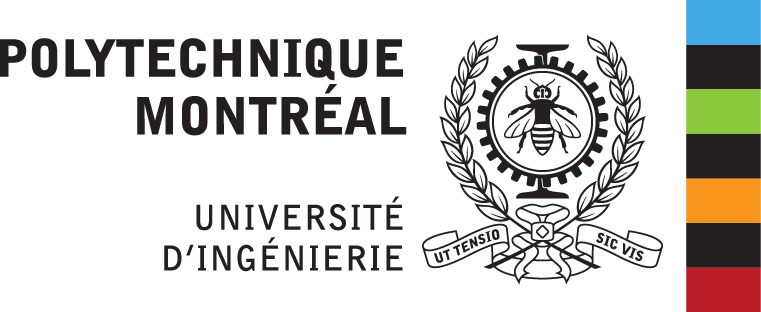 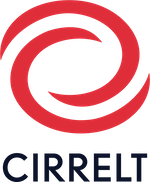 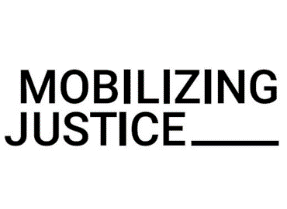 Background
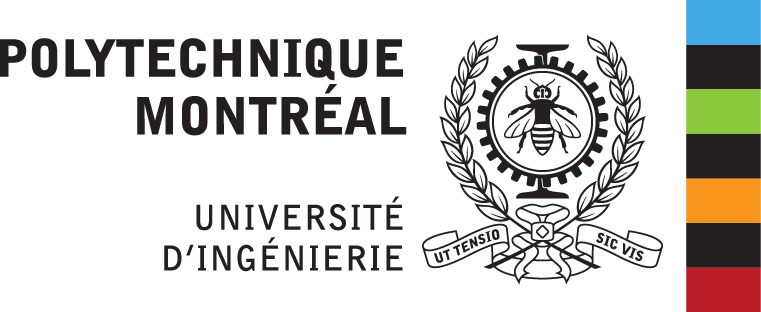 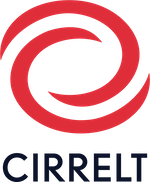 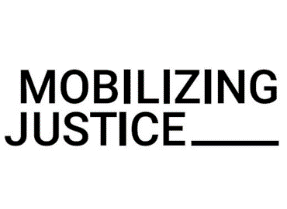 Sizing up transport poverty: A national scale accounting of low-income households suffering from inaccessibility in Canada, and what to do about it (Allen, Farber 2019)
Methodology
Accessibility to job opportunities by public transport 
Metropolitan Areas
Typology of transport poor neighbourhoods: k-means cluster analysis of zones at high or very high  risk of transport poverty  for policy recommendations
Variables: access to jobs by transit and car, population density, % of population living in apartments, number of residents in low-income households, % of residents living in new housing stock (built since 2000t), % who have moved recently 
Conclusions
Substantial number of low-income Canadians living in areas of low transit accessibility
Transport policy in Canadian cities should focus towards improving transit service to low accessibility neighbourhoods
Access to employment as a proxy measure for the distribution of transit benefits across multiple regions, but no other measures of deprivation or vulnerability
Previous Work
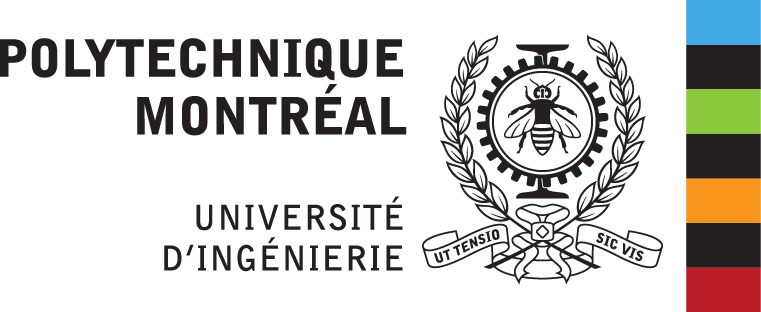 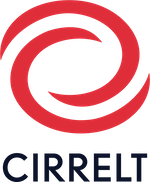 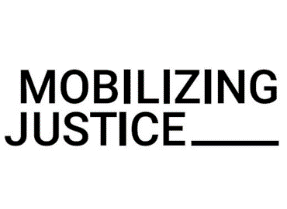 Allen J., Farber S., (2019) Sizing up transport poverty: A national scale accounting of low-income households suffering from inaccessibility in Canada, and what to do about it, Transport Policy, 74,  214-223
Methodology
Accessibility to job opportunities by public transport 
Metropolitan Areas
Typology of transport poor neighbourhoods: k-means cluster analysis of zones at high or very high  risk of transport poverty  for policy recommendations

Conclusions
Substantial number of low-income Canadians living in areas of low transit accessibility
Transport policy in Canadian cities should focus towards improving transit service to low accessibility neighbourhoods
Access to employment as a proxy measure for the distribution of transit benefits across multiple regions, but no other measures of deprivation or vulnerability
Previous Work
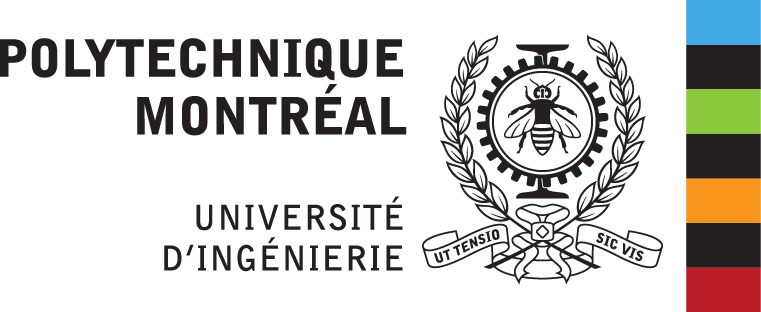 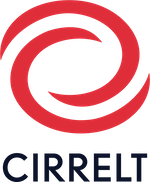 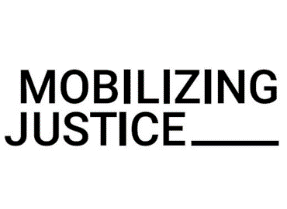 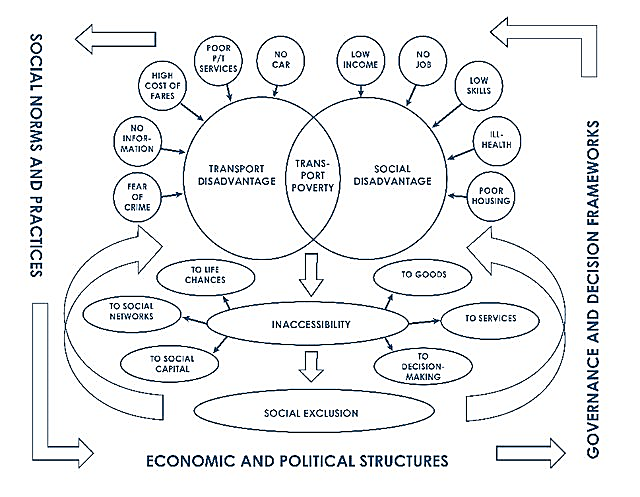 Transport Poverty
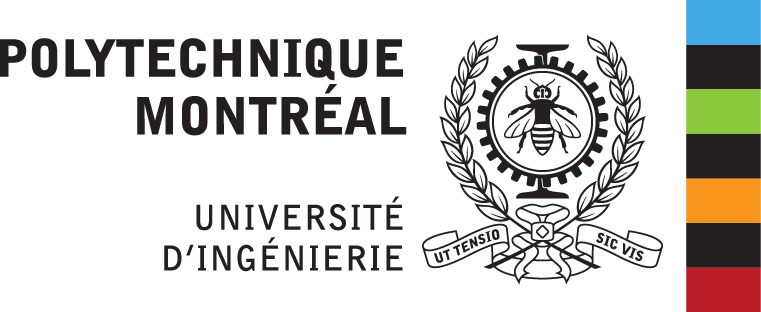 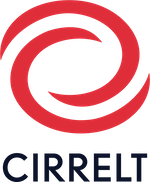 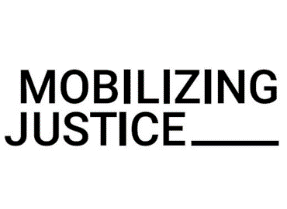 Lucas, K (2004). Transport and social exclusion: Where are we now?
Transport-Related social exclusion index
Socio-Economic Exclusion
Transport-Spatial Exclusion
Demand (Use)
CanMARG
Supply
Census data
Commute mode
Commute time
Accessiblity 
Public Transport
Walking
Census Data
Dimensions
Households and dwellings 
Material resources
Age and labour force 
Immigration and visible minority
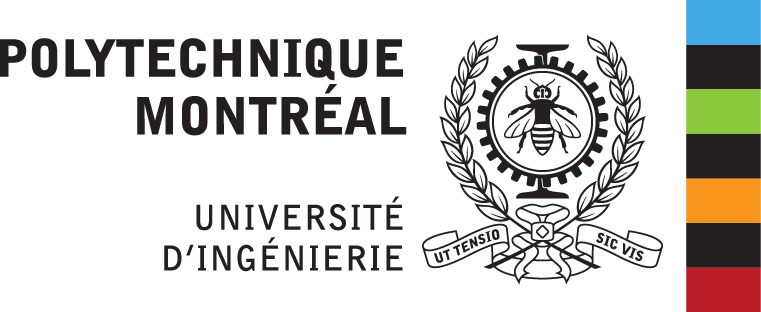 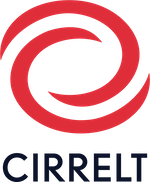 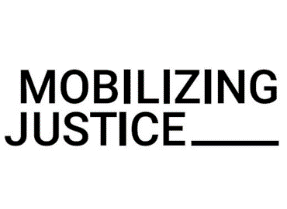 Socio-Economic Exclusion
CANMARG
Transport Spatial Exclusion
National Index
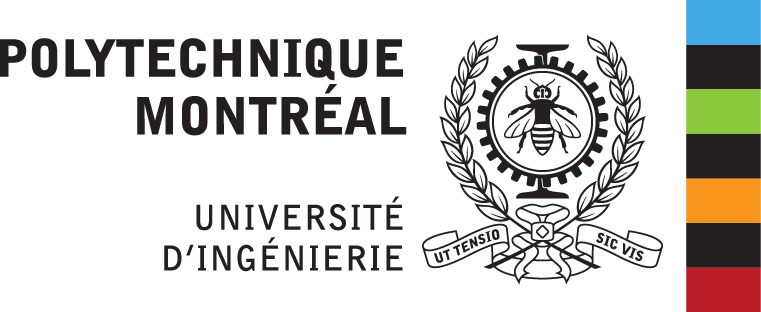 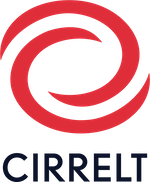 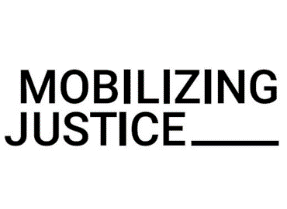 Transport-Related Social 
Exclusion
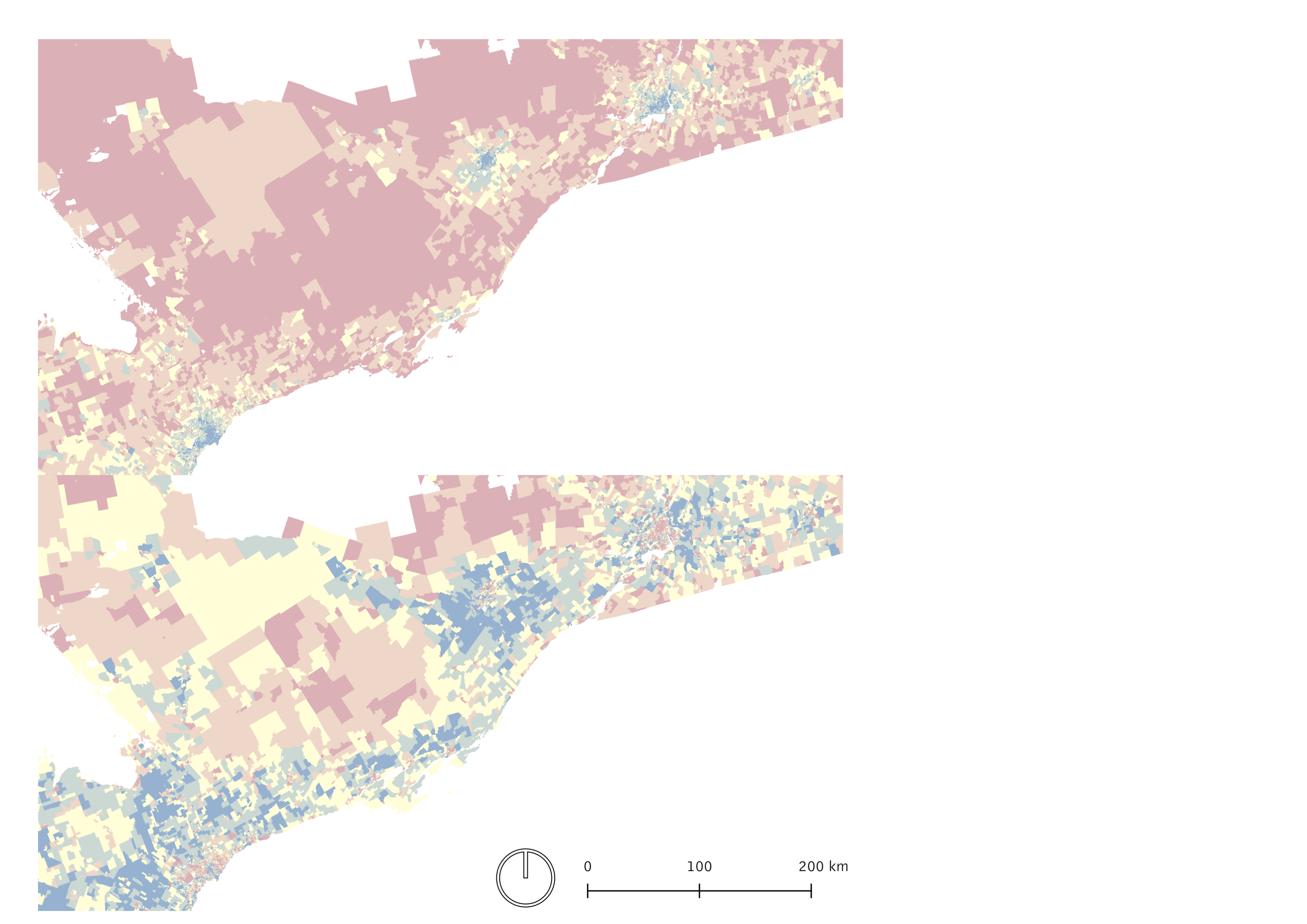 Montréal
Ottawa
50% Social Exclusion
50% Transport Exclusion
Toronto
Challenge 1:Weight Calibration
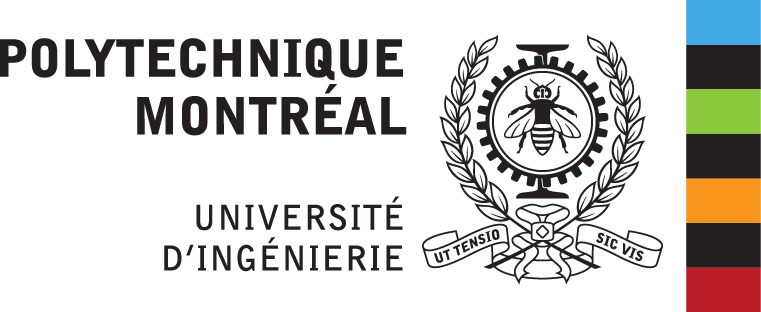 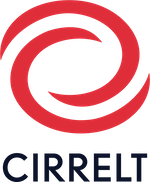 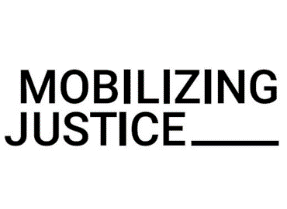 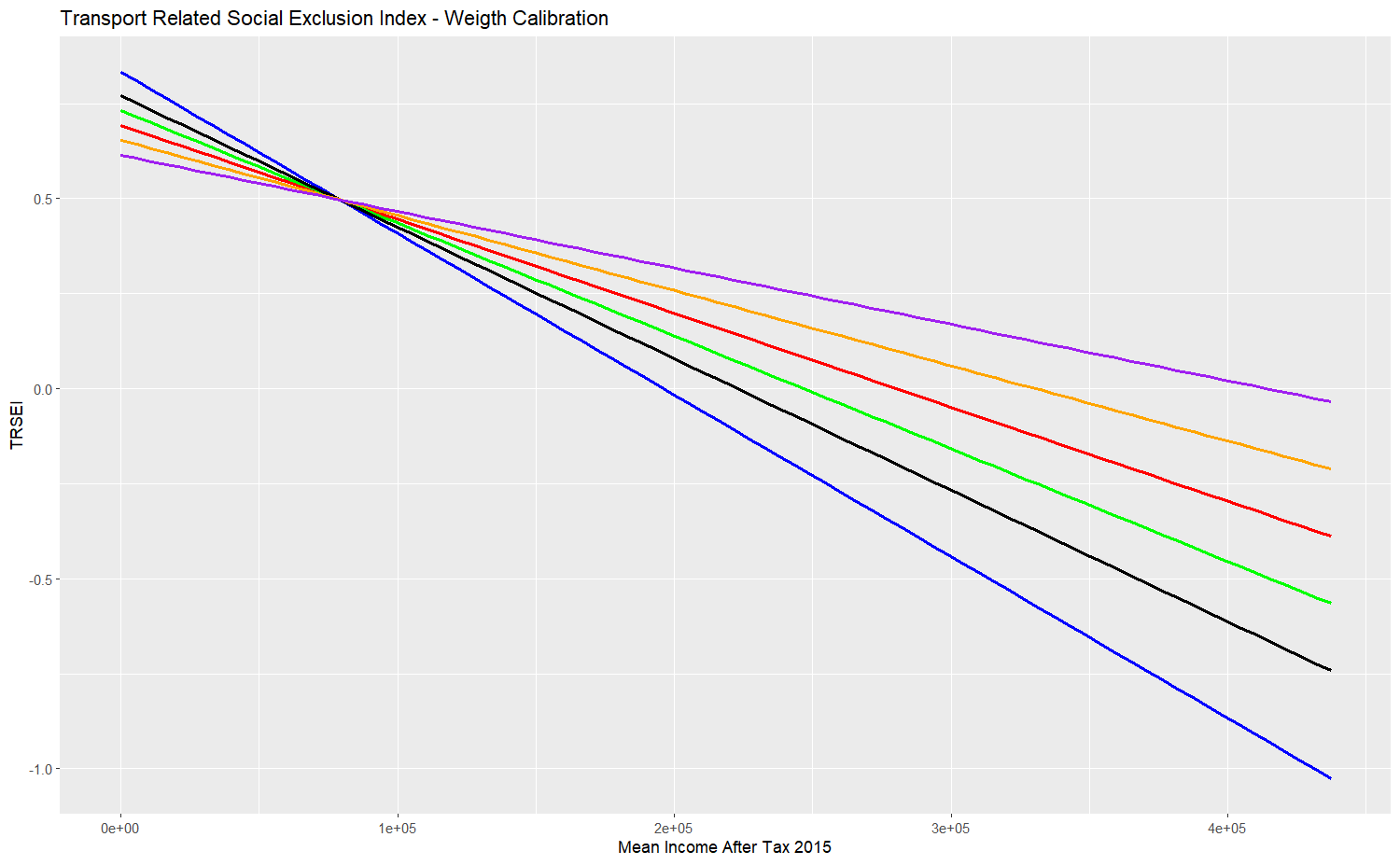 70% Tr / 30% Soc
60% Tr / 40% Soc
50% Tr / 50% Soc
40% Tr / 60% Soc
30% Tr / 70% Soc
14% Tr / 68% Soc
Challenge 1:Weight Calibration
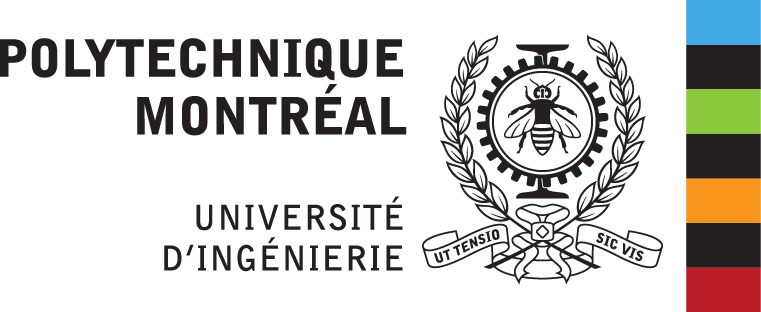 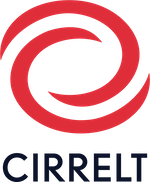 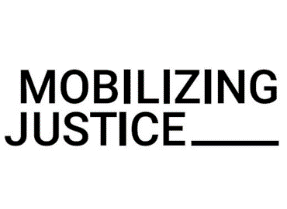 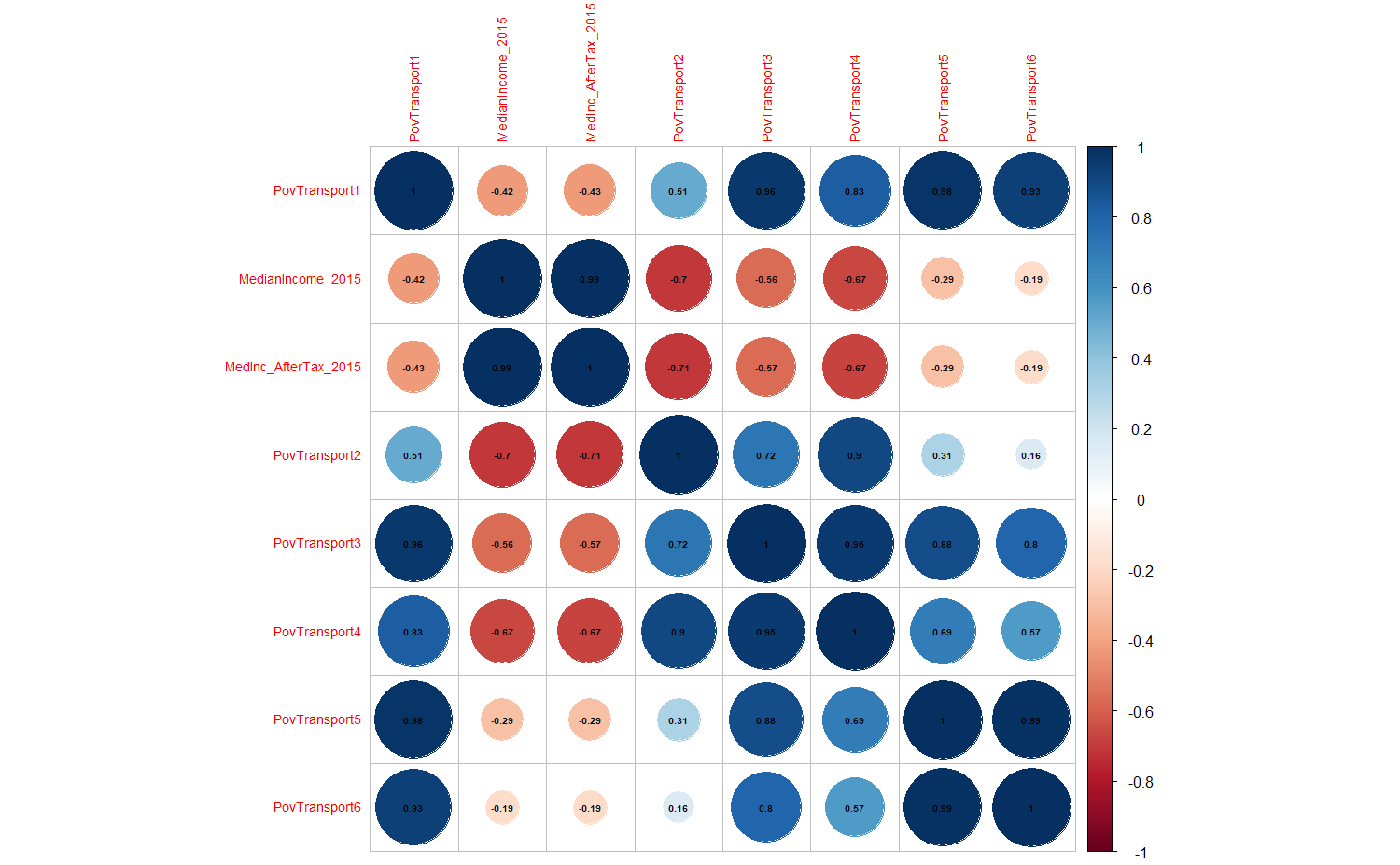 50T/50% S
50T/50% S
Median Income 2015
Median Income 2015
Median Income After Tax 2015
Median Income After Tax 2015
14T/68% S
14T/68% S
30T/70% S
30T/70% S
40T/60% S
40T/60% S
60T/40% S
60T/40% S
Challenge 1:Weight Calibration
70T/30% S
70T/30% S
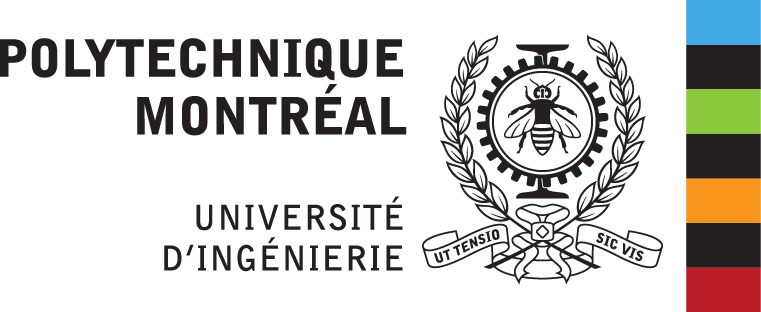 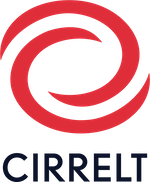 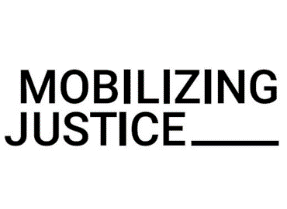 Montréal
Ottawa
50% Social Exclusion
50% Transport Exclusion
Toronto
Challenge 1:Weight Calibration
Montréal
Ottawa
86% Social Exclusion
14% Transport Exclusion
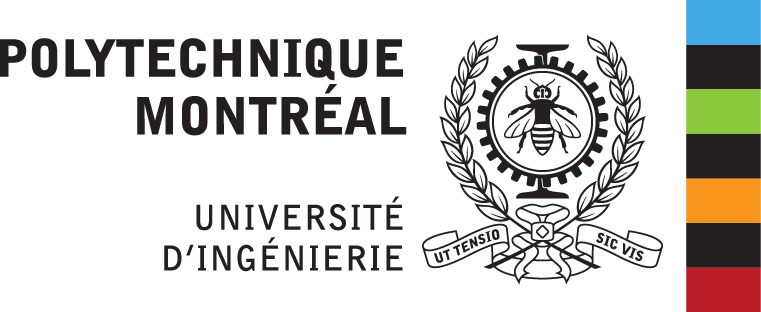 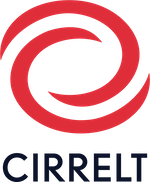 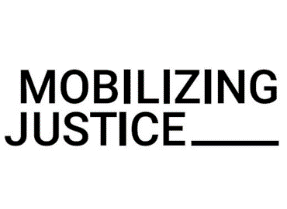 Toronto
Social Exclusion
Transport Exclusion
Challenge 2: InformationMontreal Index
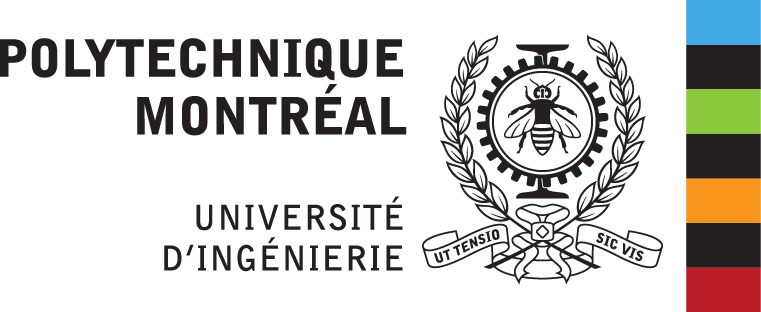 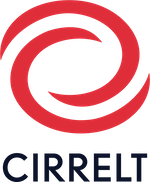 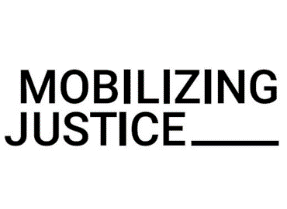 Similarity
Challenge 2: InformationMontreal Index
Social Exclusion
Transport-Related 
Social Exclusion
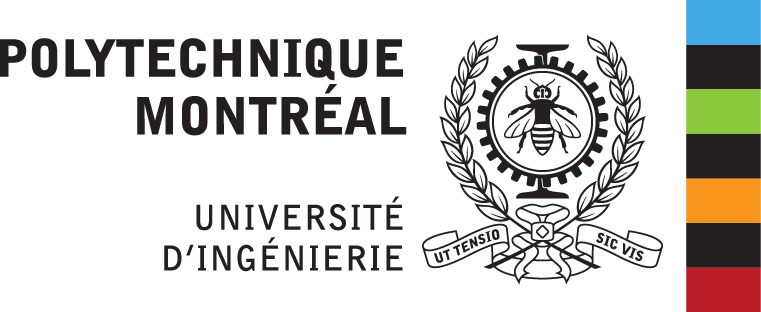 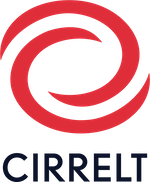 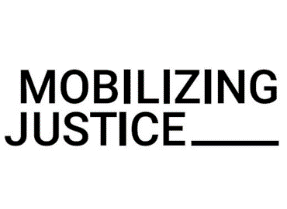 Social Exclusion
Transport Exclusion
Challenge 2: InformationToronto Index
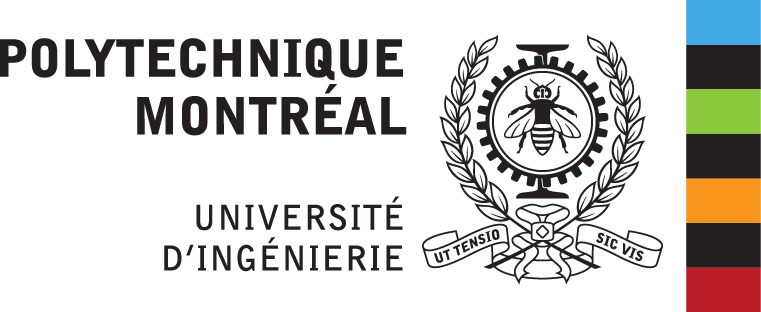 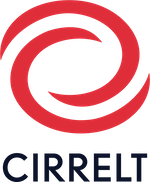 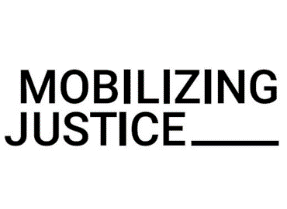 Similarity
Challenge 2: InformationToronto Index
Social Exclusion
Transport-Related 
Social Exclusion
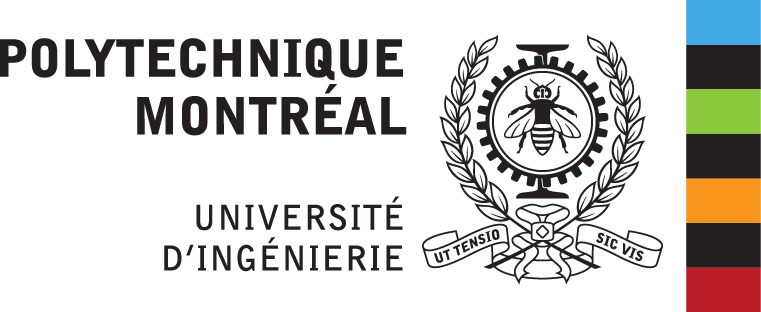 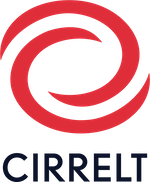 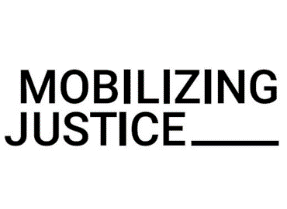 Social Exclusion
Transport Exclusion
Challenge 2: InformationCalgary Index
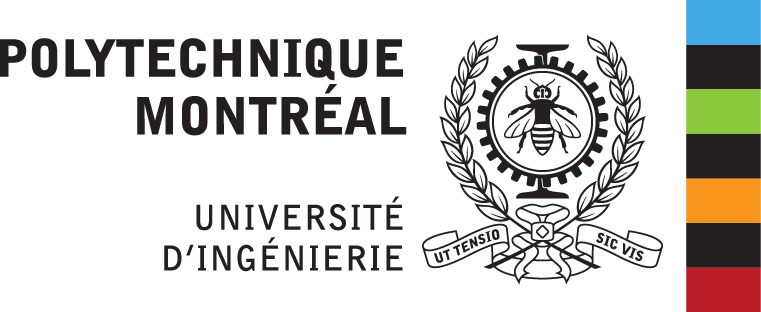 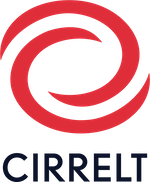 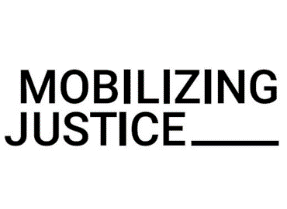 Similarity
Challenge 2: InformationCalgary Index
Social Exclusion
Transport-Related 
Social Exclusion
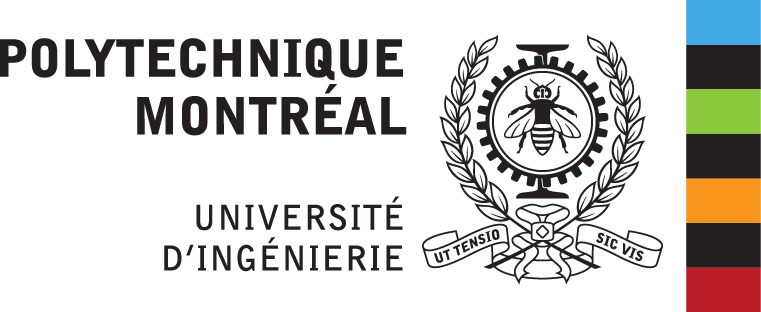 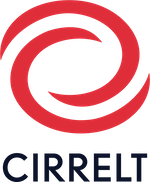 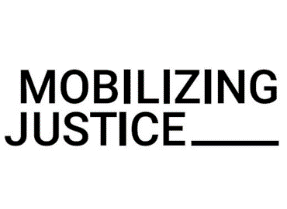 Challenge 3: Scale of Representation
National Database
Provincial Database
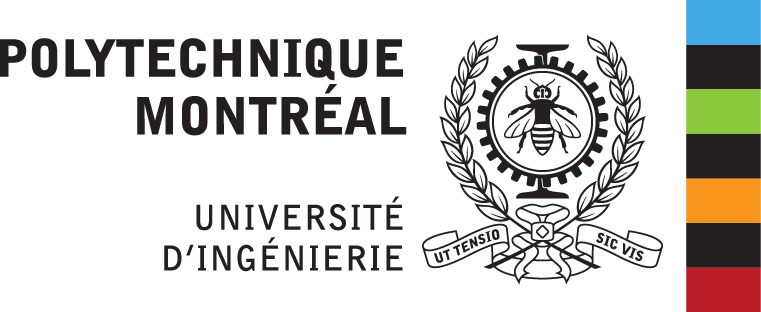 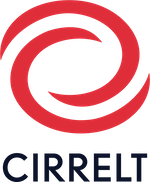 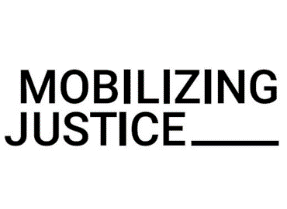 Challenge 3: Scale of Representation
National Database
Provincial Database
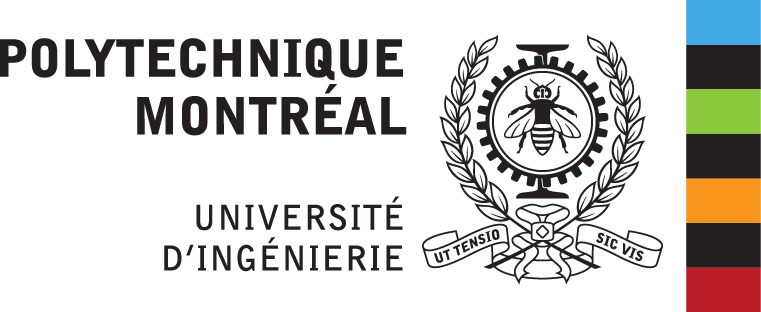 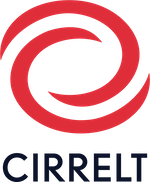 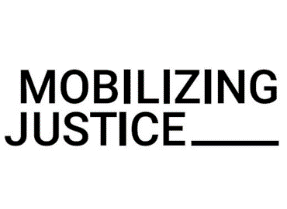